基于SCA波形采样的GEM-TPC读出电子学
章洪燕 何力 邓智 刘以农 
冯骅 李玉兰
核电子学实验室
清华大学工程物理系
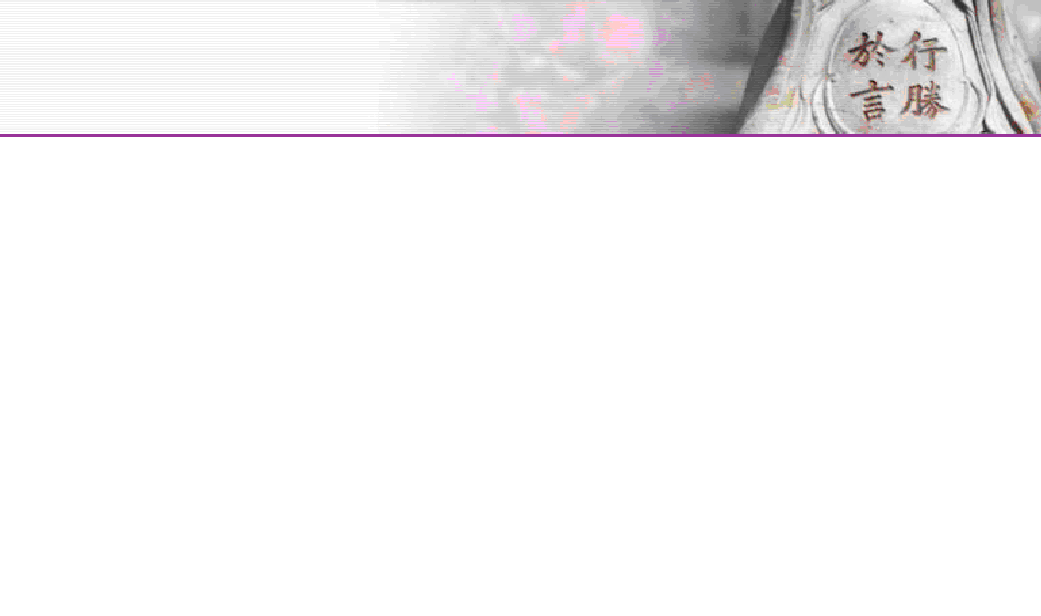 目录
1、背景简介

2、前端芯片(CA)

3、开关电容阵列芯片(SCA)

4、CA+SCA波形采样
2014/7/19
2014 MPGD会议
2
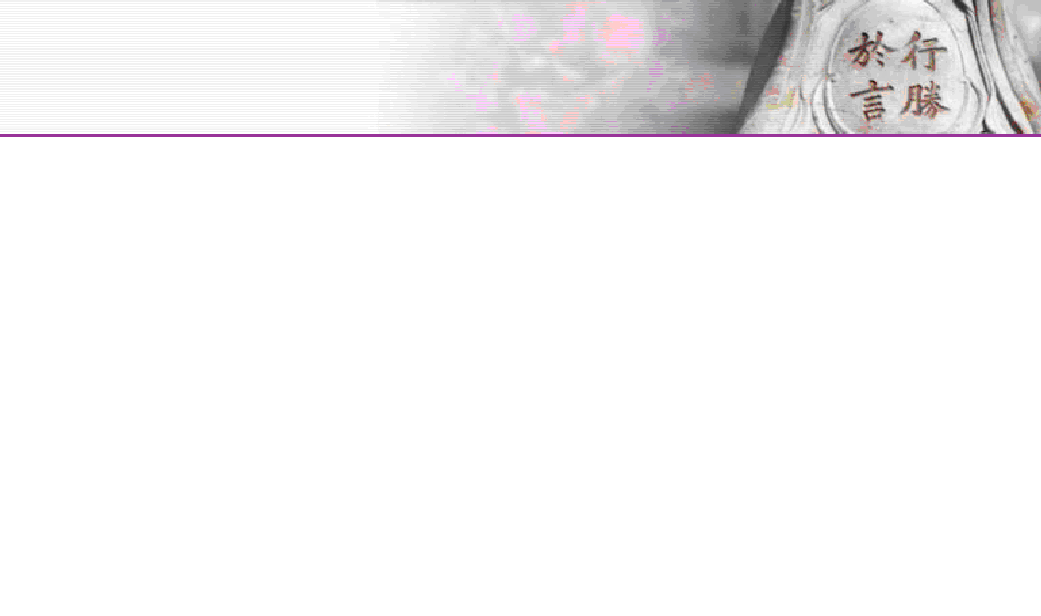 背景简介
GEM-TPC X射线偏振仪
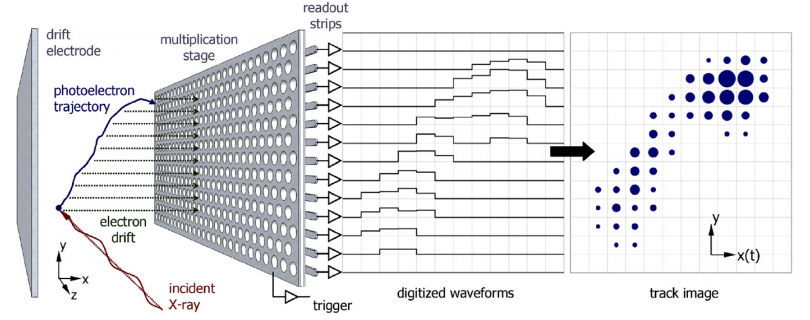 意义：通过测量X射线的偏振度，可以获取星体的发射机制，电磁场分布，几何结构等信息

方法：通过测量X射线在探测器内经光电效应产生光电子的出射角来推算X射线的偏振度
读出电子学方案
前放成形+ 开关电容阵列 + 串行读出 + 反卷积
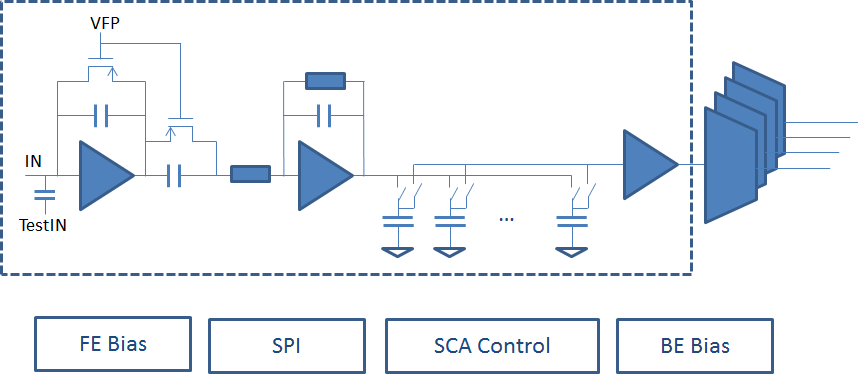 3
2014/7/19
2014 MPGD会议
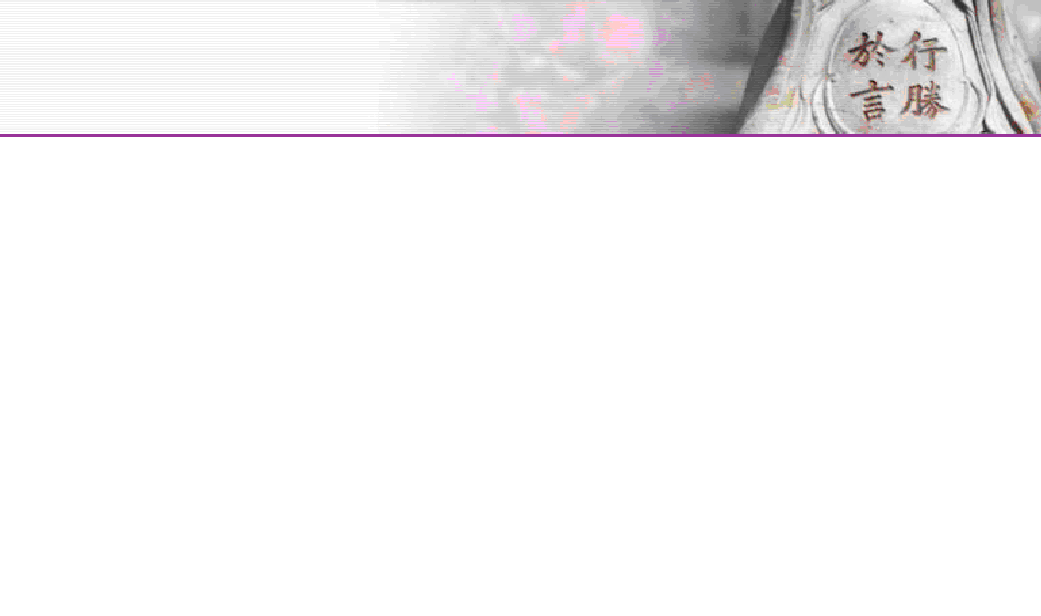 CA电路设计
甄别器
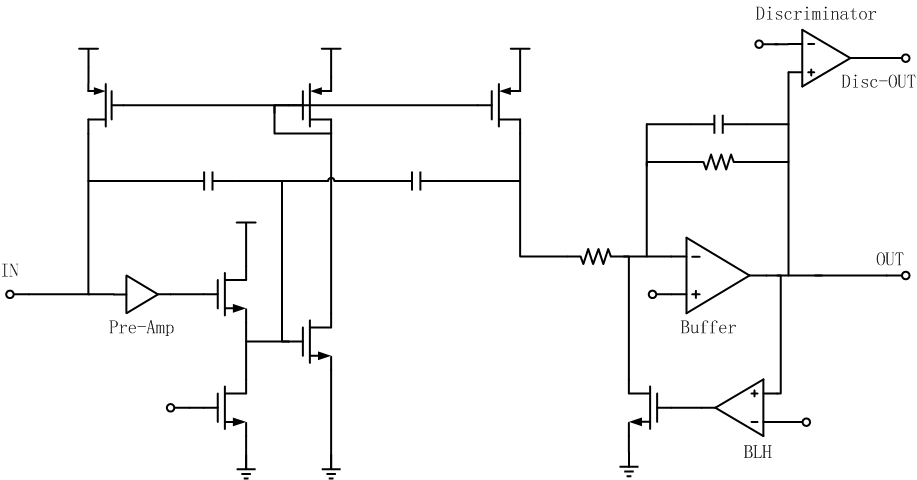 电荷灵敏前放
电荷增益
CR-RC成形
2014/7/19
2014 MPGD会议
4
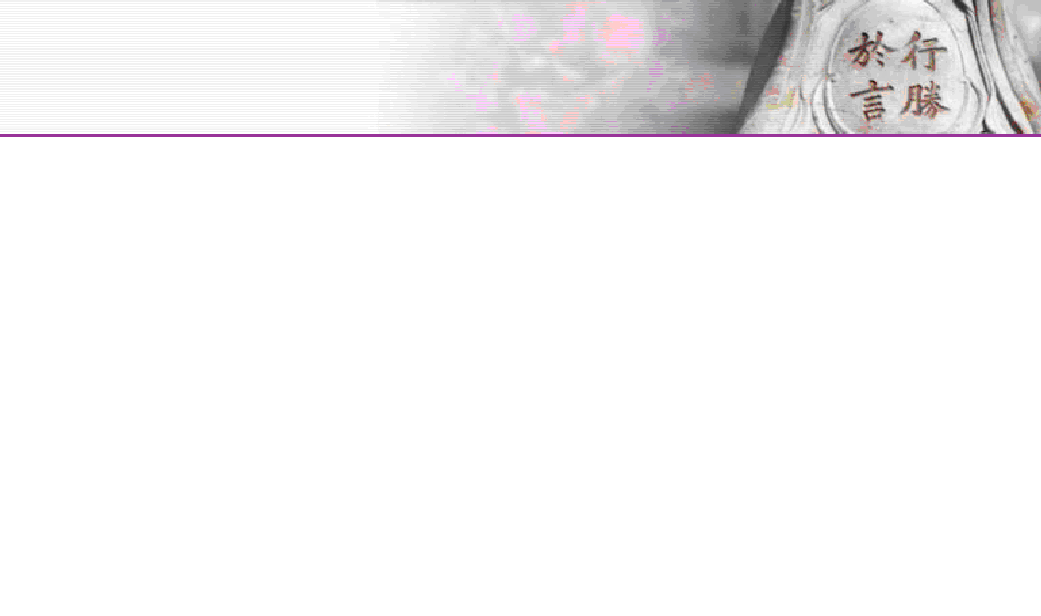 CA功能特性
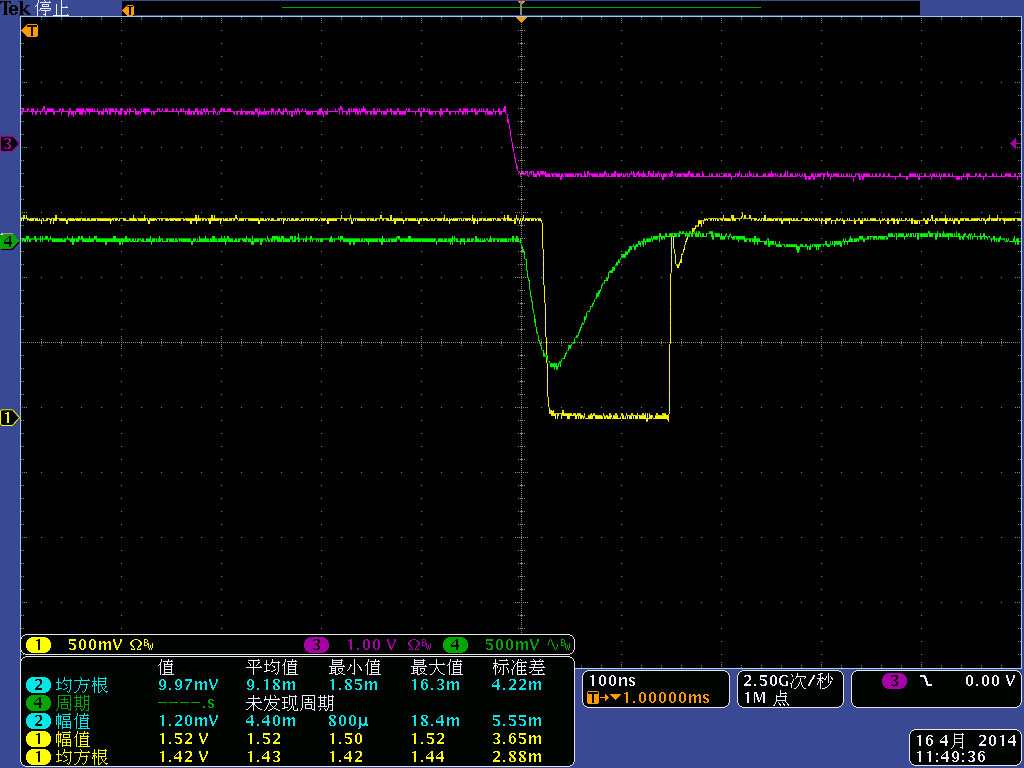 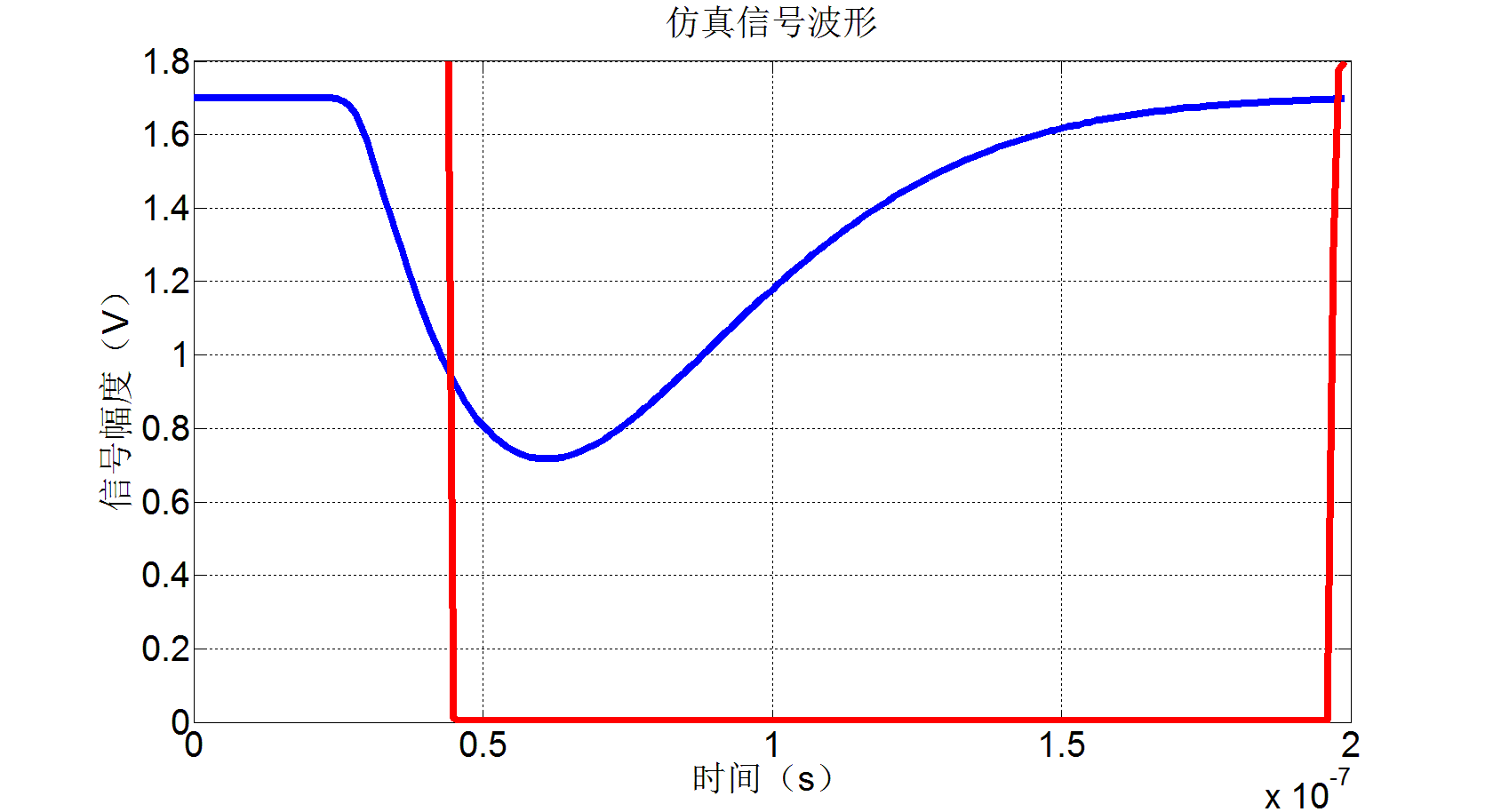 电路仿真波形，蓝色曲线是模拟输出波形，红色曲线为触发信号输出
实测波形，绿色曲线为模拟输出波形，黄色曲线是触发信号输出，红色曲线为输入测试信号
2014/7/19
2014 MPGD会议
5
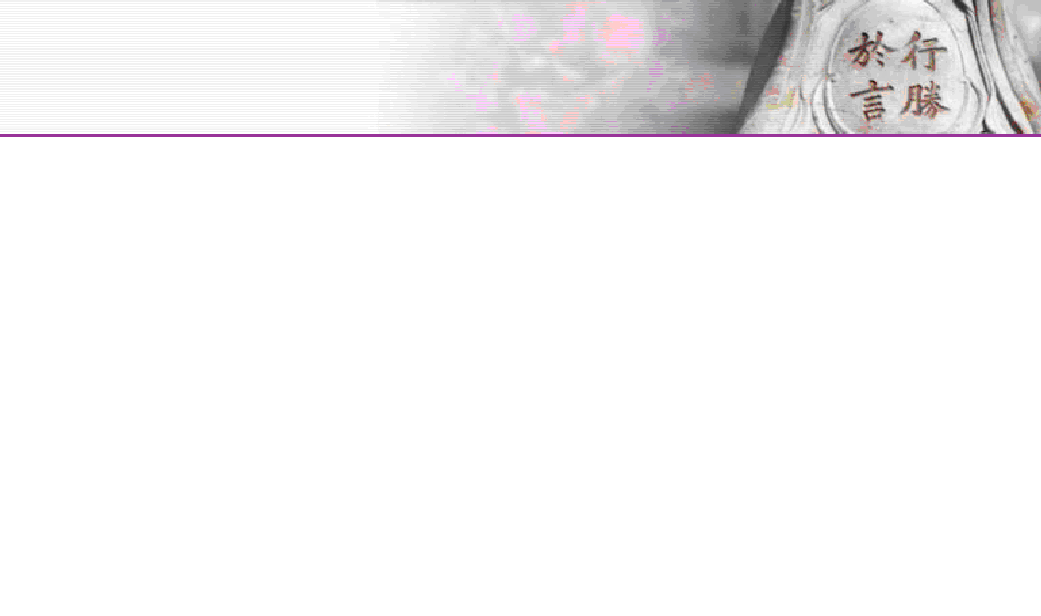 CA指标分析 –增益与线性
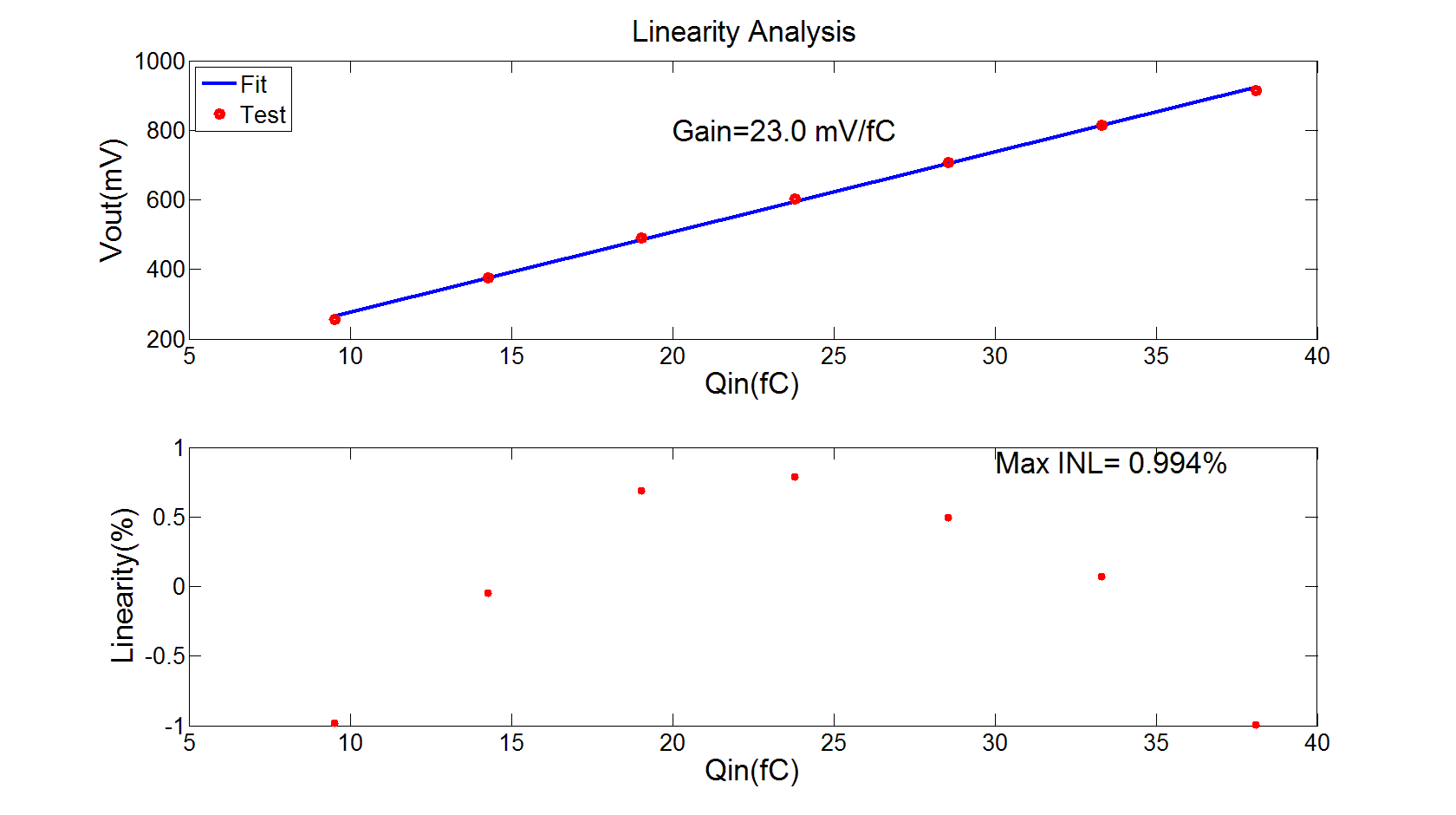 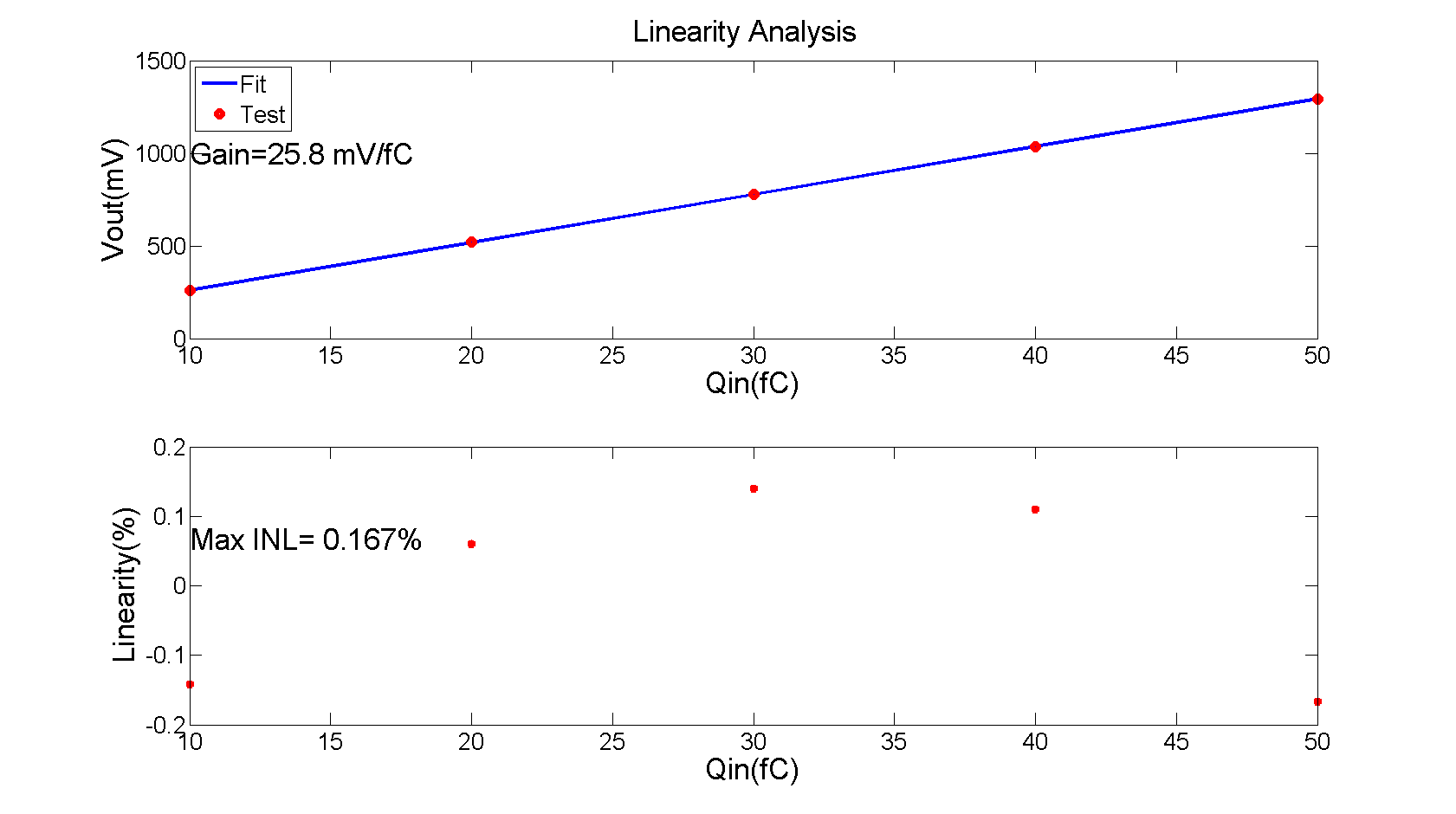 增益及线性仿真结果
增益及线性实测结果
2014/7/19
2014 MPGD会议
6
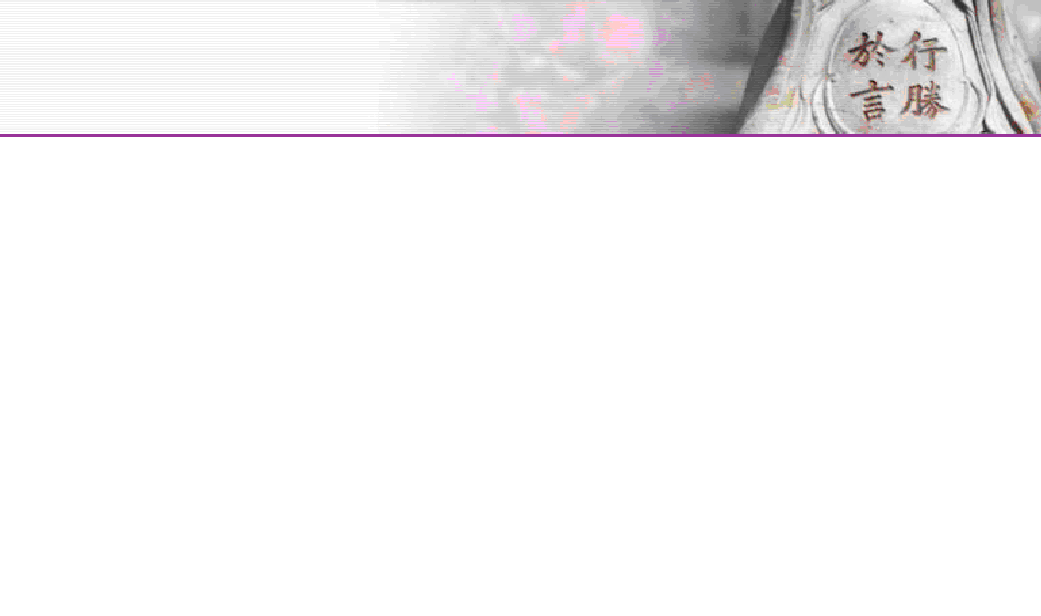 CA指标分析 –噪声
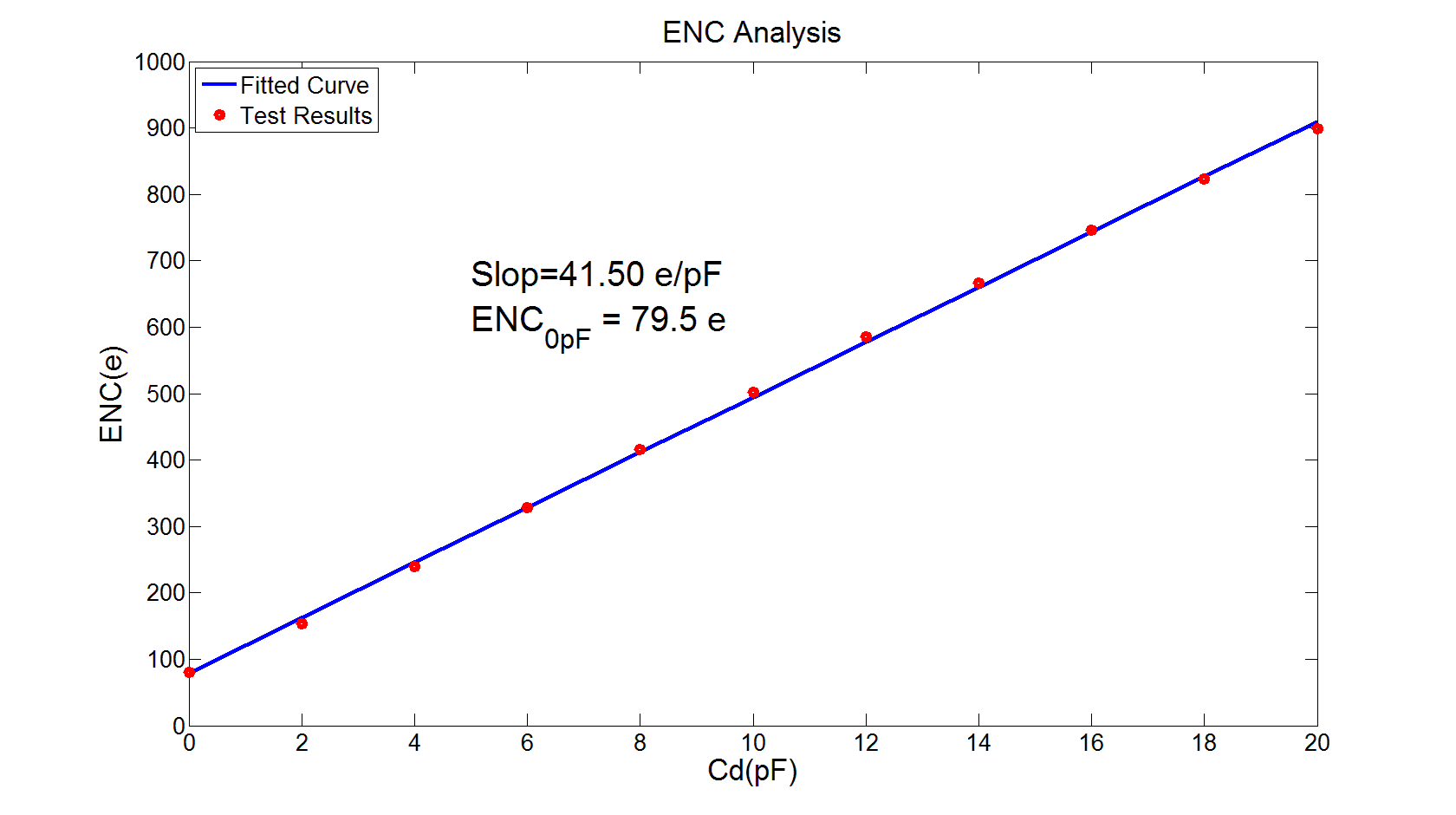 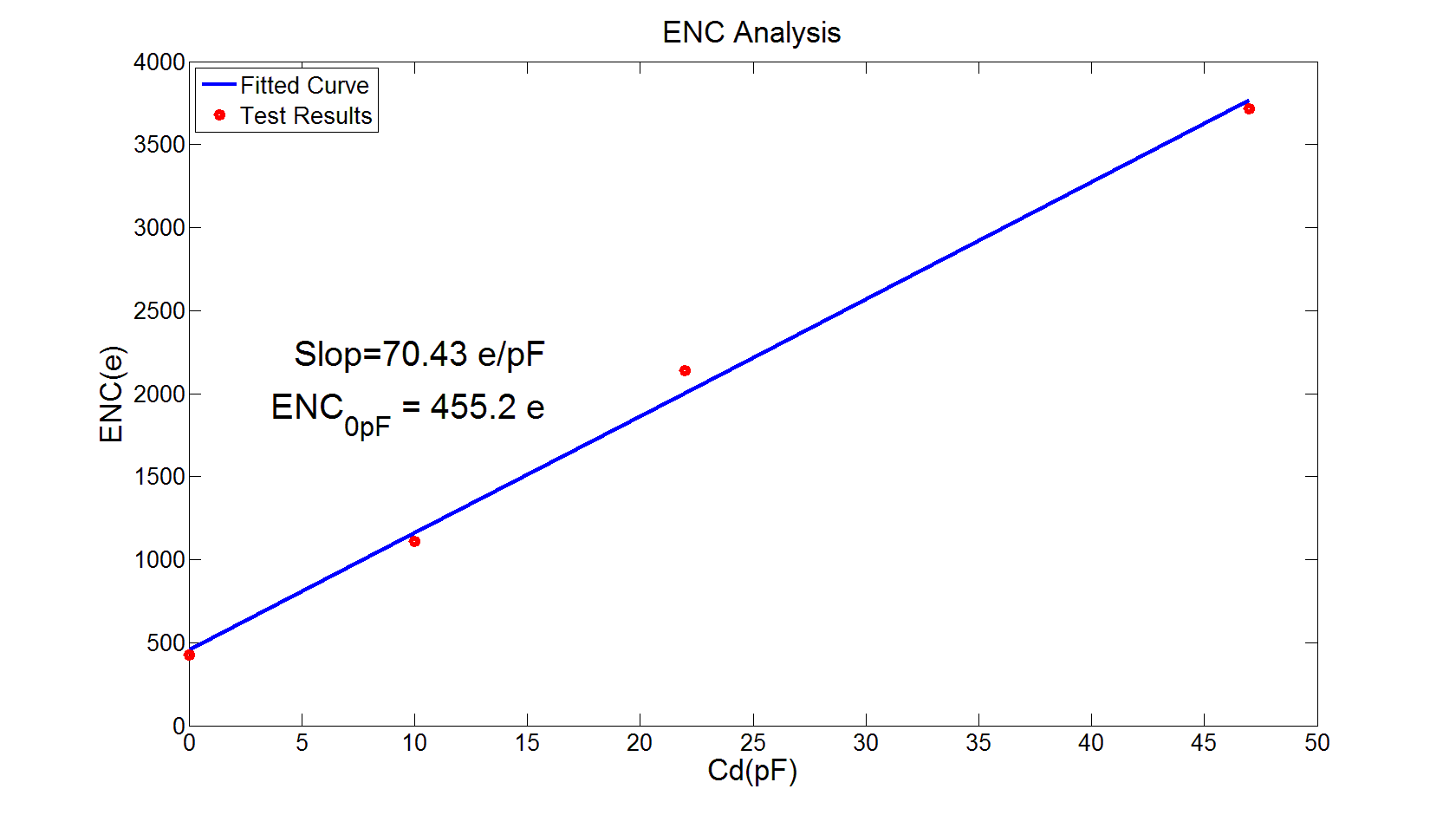 噪声性能仿真结果
噪声性能实测结果
2014/7/19
2014 MPGD会议
7
[Speaker Notes: 前端对噪声进行了优化。输入电容为10pF时，测量得到enc为1063e
功耗为3mW/ch]
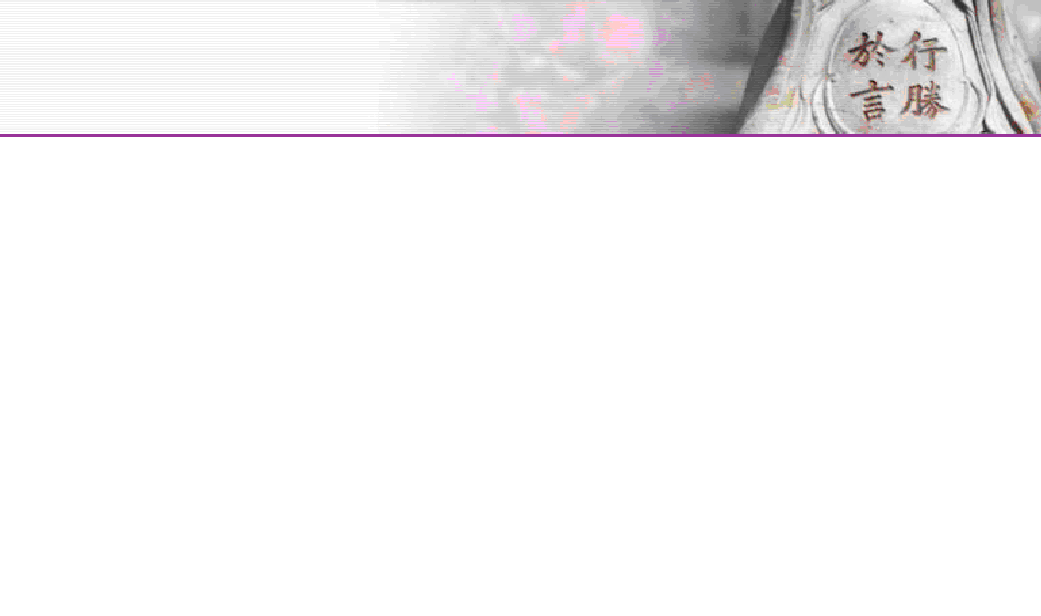 SCA电路设计
Why SCA?
传统波形采样
      FADC：比较快，可以达到百M采样，但是功耗比较大，~1W/ch
SCA
        1、平时处于循环采样状态，来了有效trig时，才将采样到的电压值读出，并经过ADC转换输出（可以用慢的ADC），而且多个通道可以共用一个ADC进行串行化输出，进一步降低整个系统的功耗。
       2、串行化读出，事例率不能太高。
2014/7/19
2014 MPGD会议
8
[Speaker Notes: 探测器的输入信号脉宽不一致，弹道亏损比较严重，需要波形采样。
这是有些读出需要波形采样的原因]
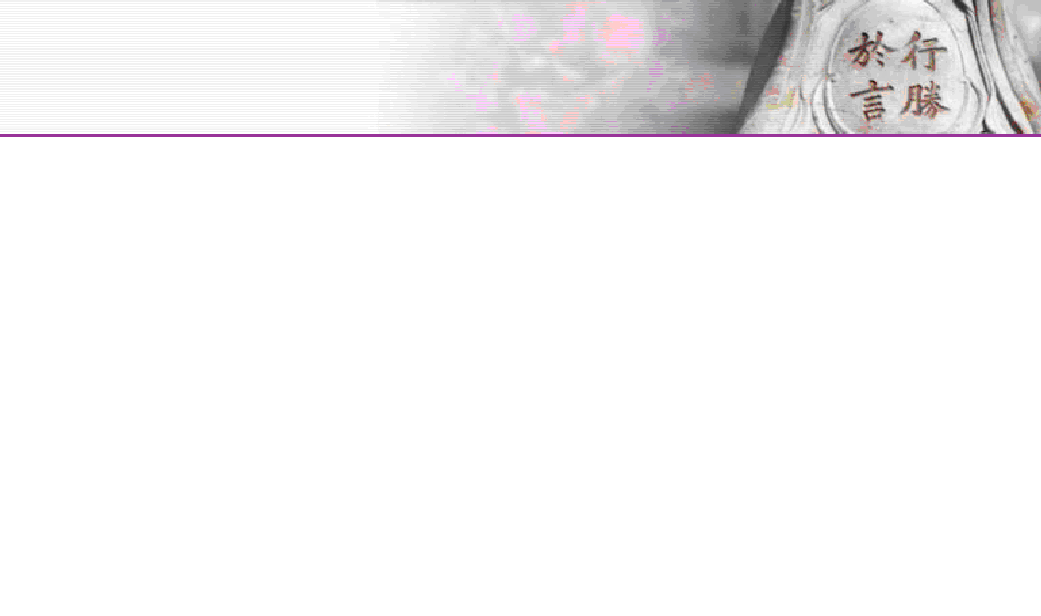 SCA电路设计
32rows× 64columns
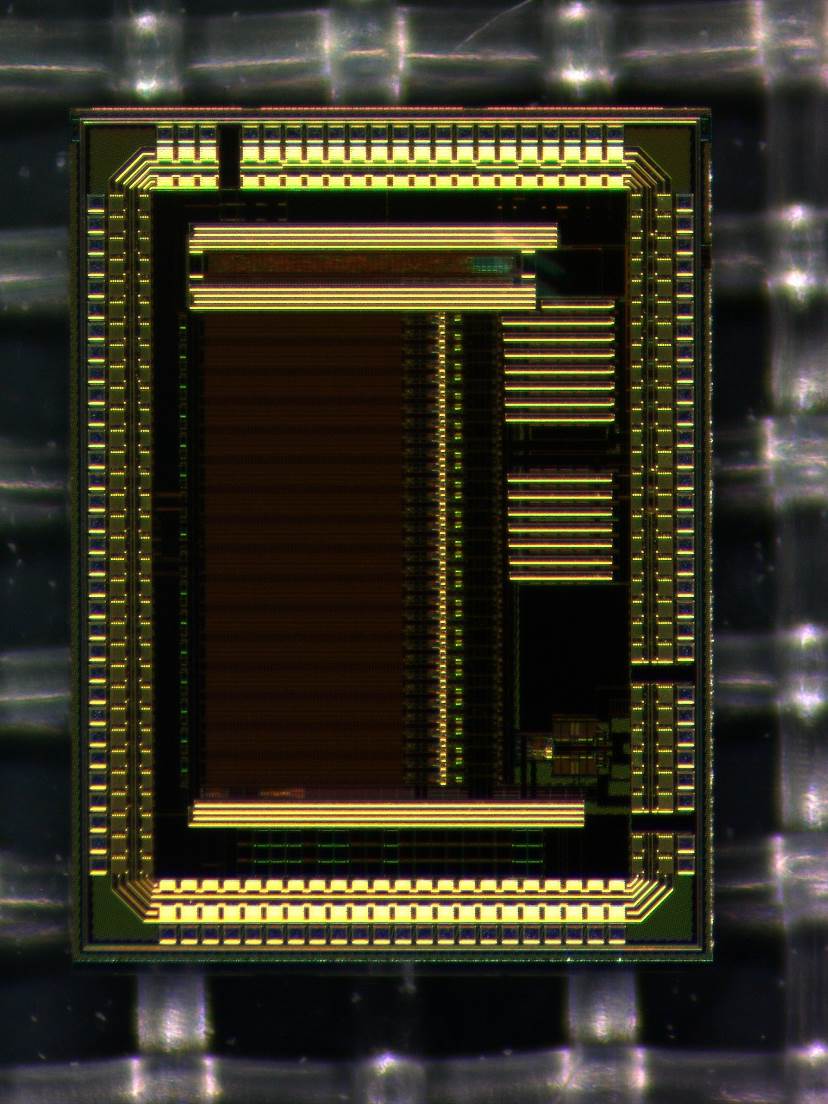 SRD
SWR
Ain
CSelOut
CHSel
Vc
Vc
AMPRST
WR<0:63>
RD<0:63>
Block Diagram: Analog output
32 Channel ASIC
SCA W/R Control
MUX Readout Control
2014/7/19
2014 MPGD会议
9
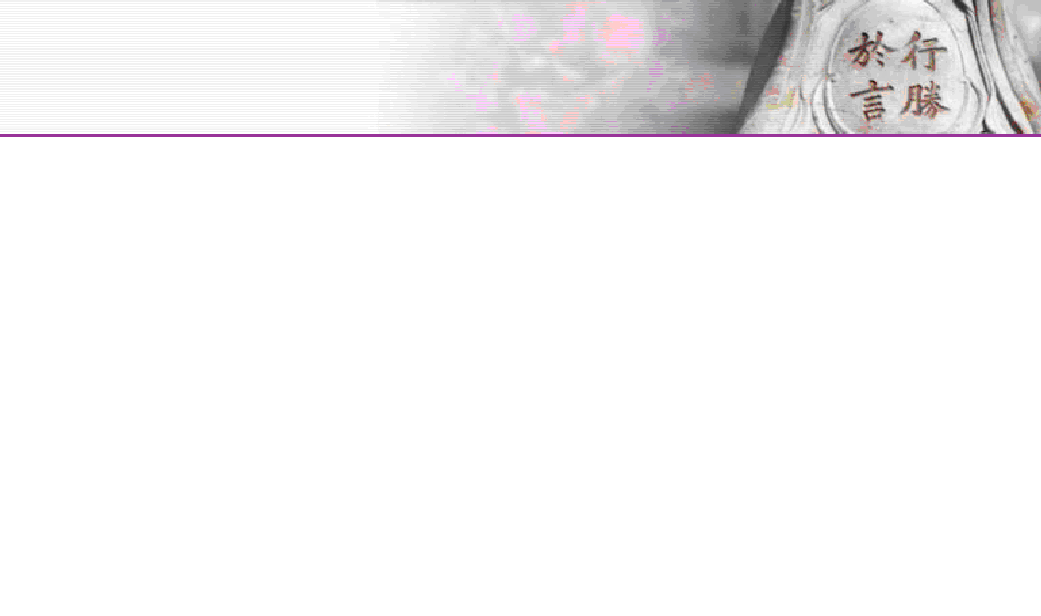 SCA设计 –开关电容单元
动态范围：1V
精度：10bit
开关响应时间
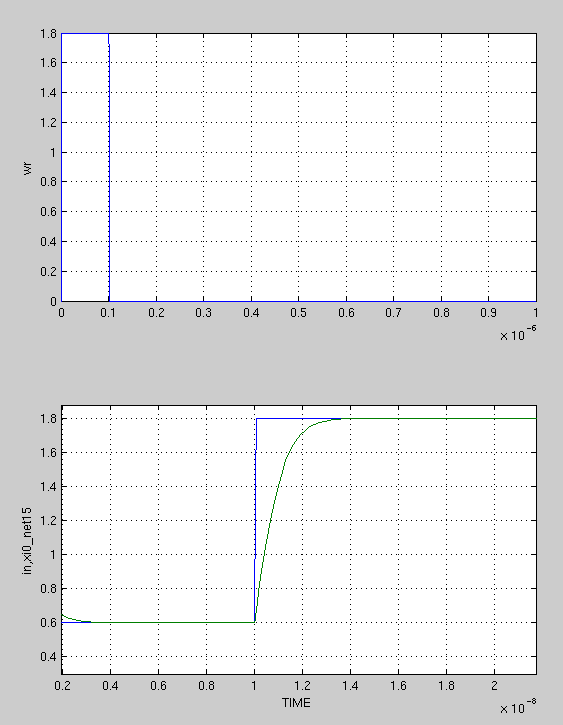 MOS电容
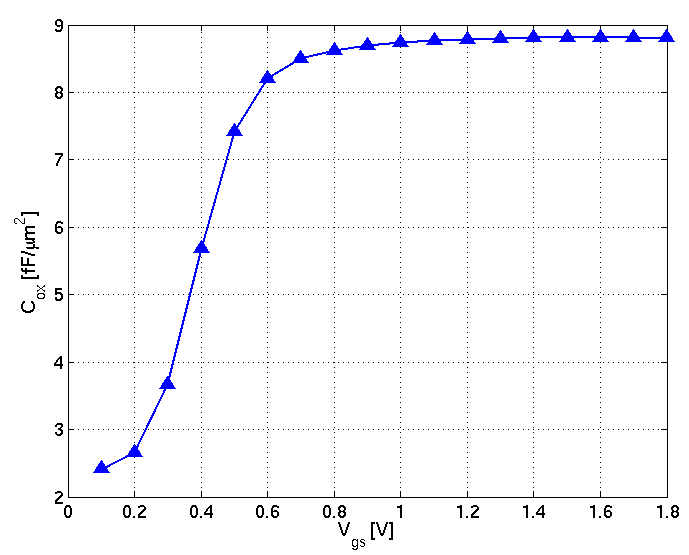 Cox=8.20-8.81fF/um2
0.1%建立时间<4ns
2014/7/19
2014 MPGD会议
10
[Speaker Notes: The layout of one channel in SCA is shown in Fig.3  (bottom), 
measuring 1137.8×53μm².  The whole die size of SCA is 2169× 2937μm².]
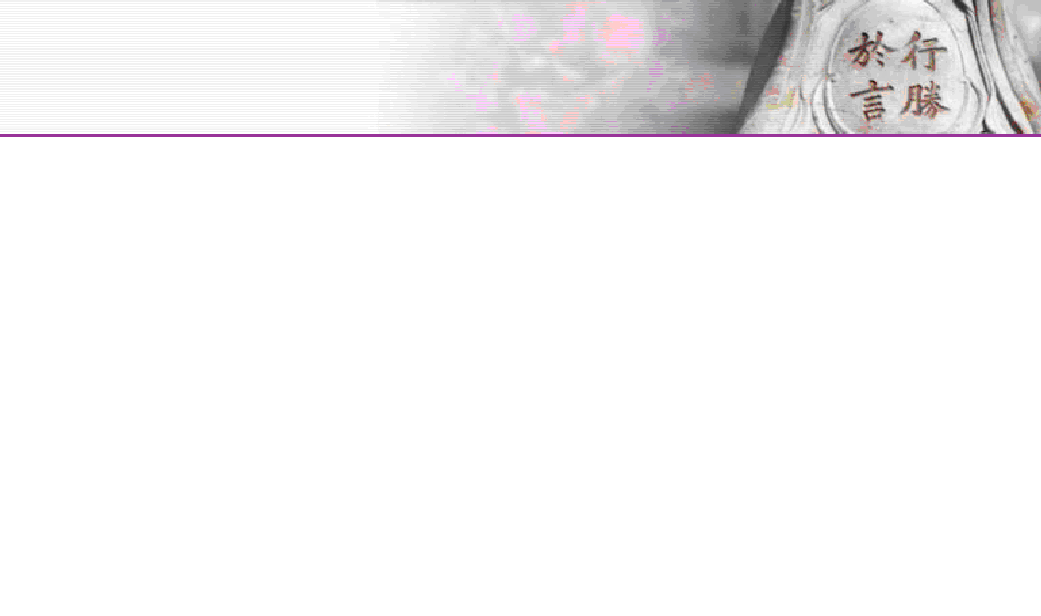 SCA测试系统
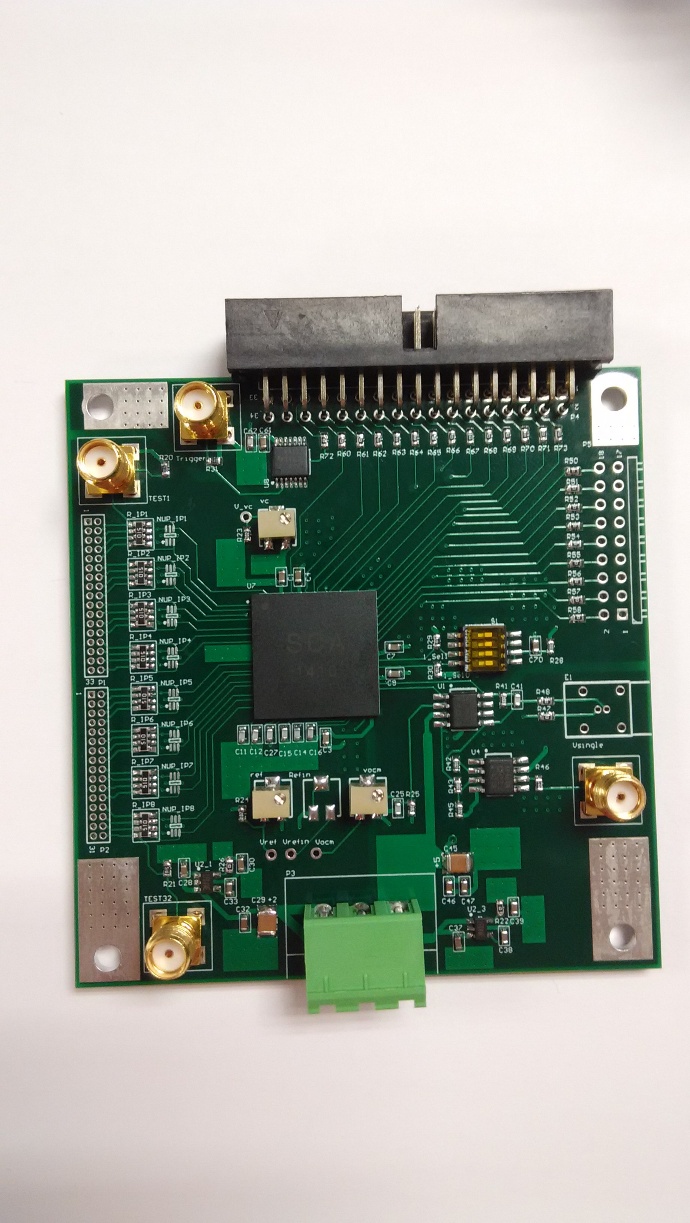 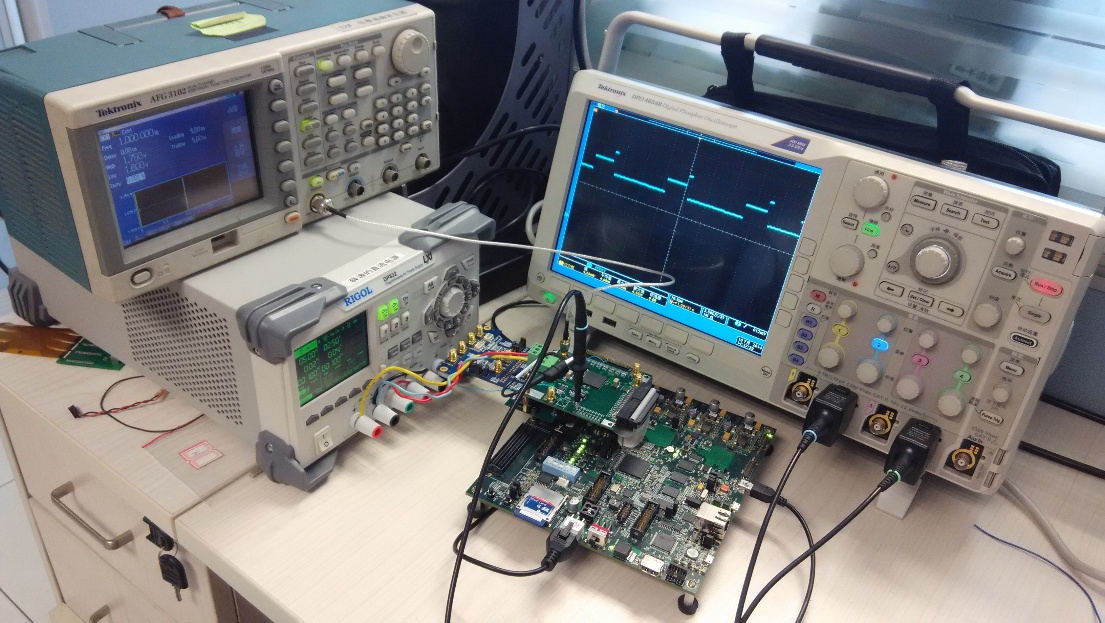 测试条件：采样40M，读出1.25M
噪声测量：对于同一个输入幅度值采样读出100次，求得标准差
2014/7/19
2014 MPGD会议
11
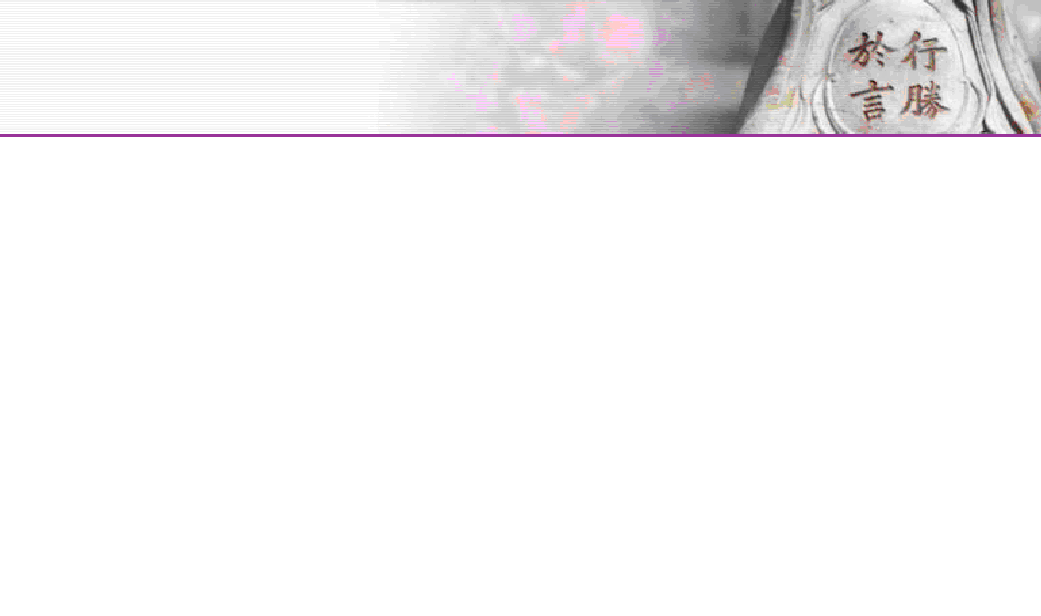 功能测试
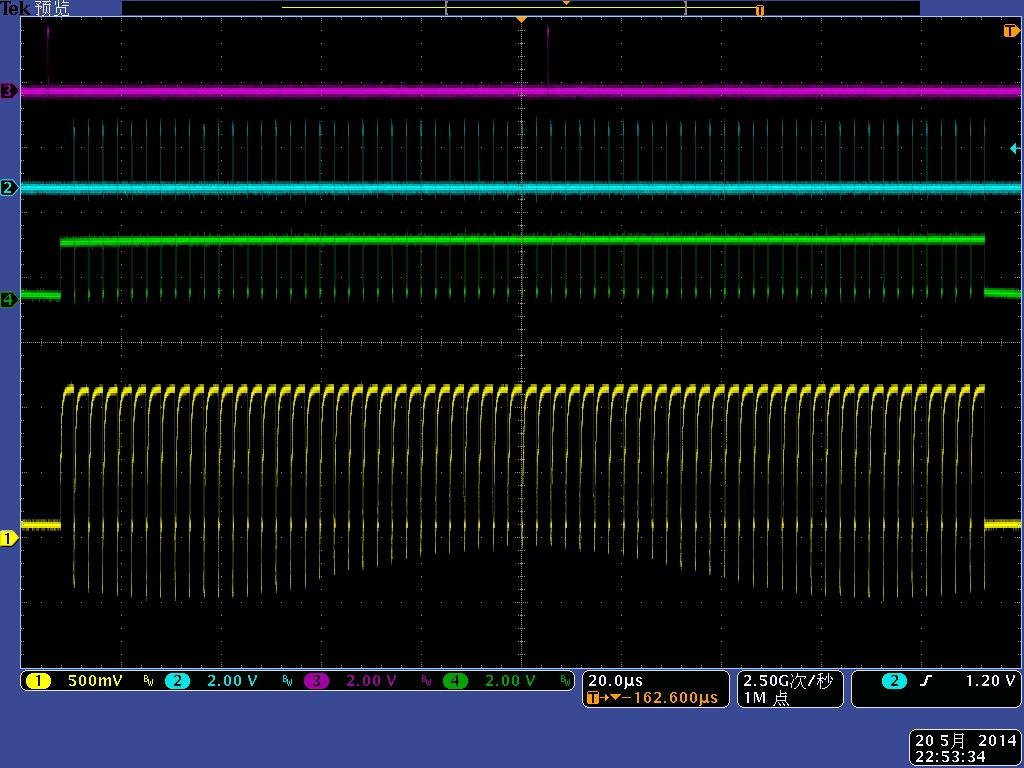 功耗：1.69mW/ch
其中粉色线为trig，蓝色线为tokenOut，绿线为SRD，黄线为single_out
2014/7/19
2014 MPGD会议
12
[Speaker Notes: 12.5M RCLK]
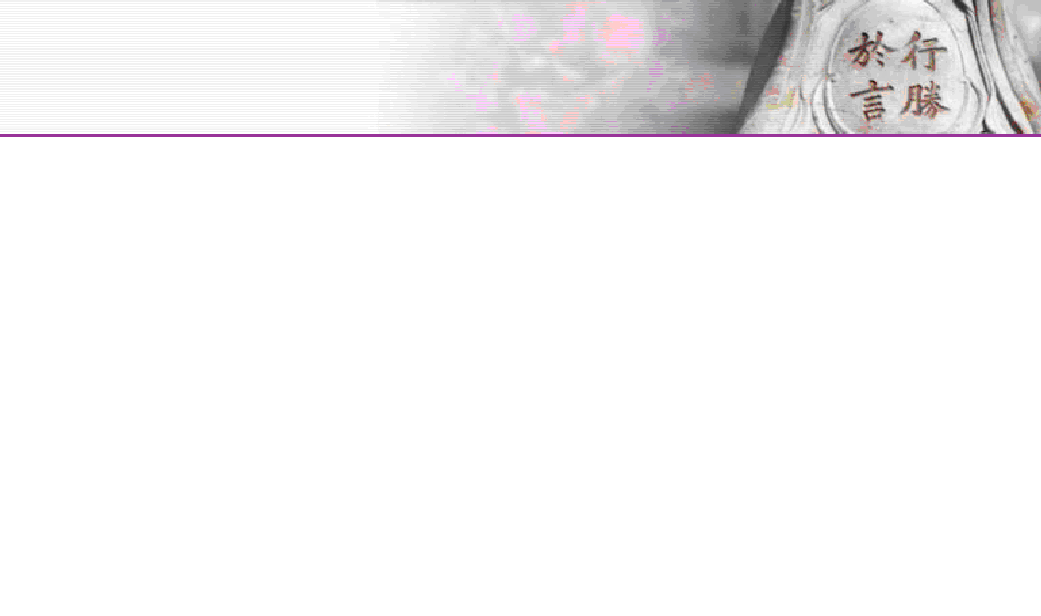 测试结果 -噪声
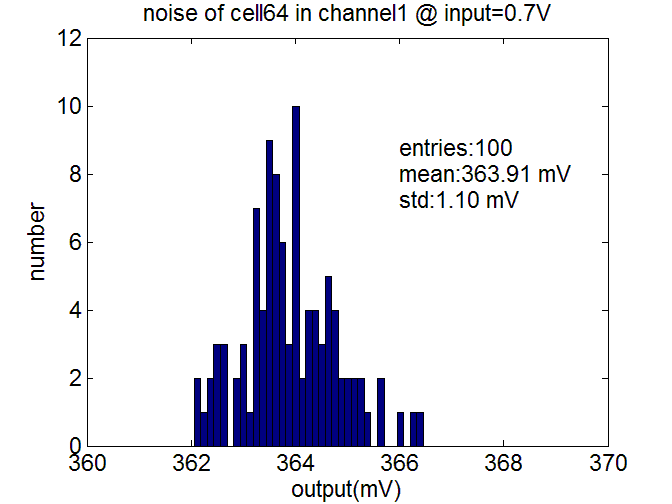 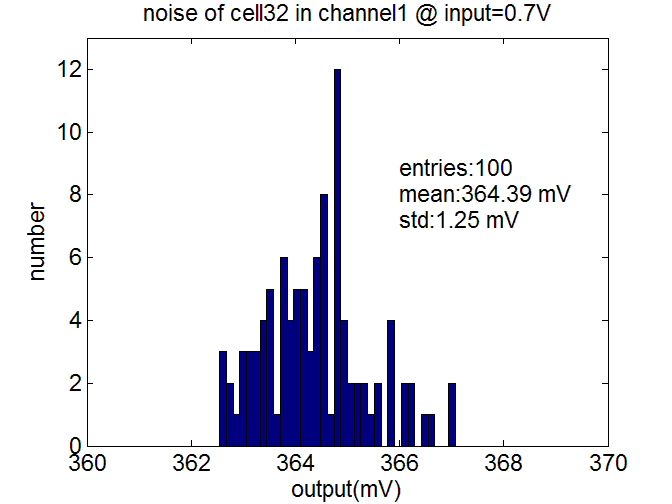 1.25mV ~ 9.6bit
2014/7/19
2014 MPGD会议
13
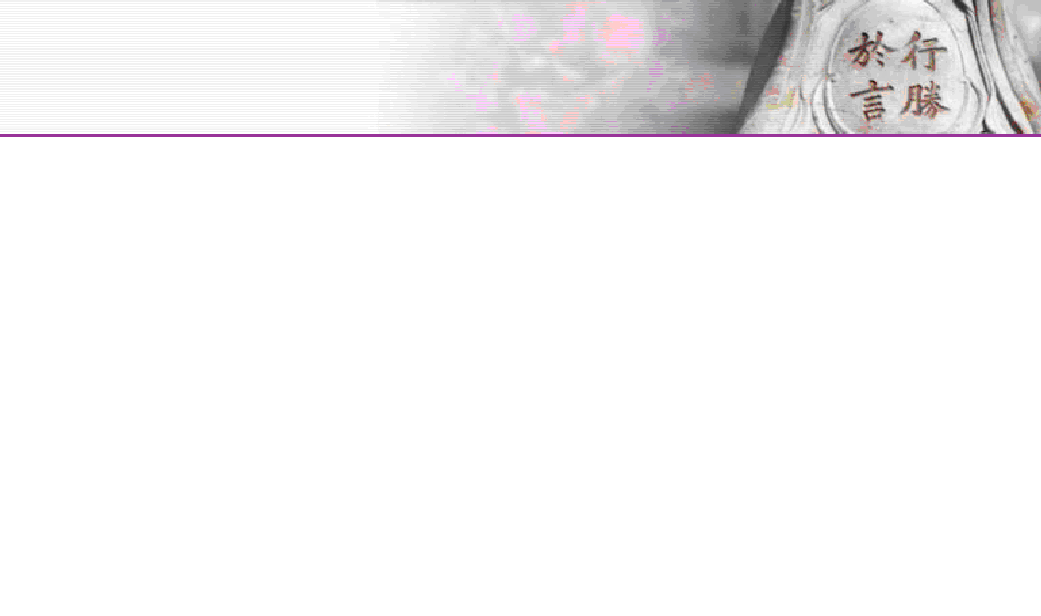 测试结果 -噪声不一致性
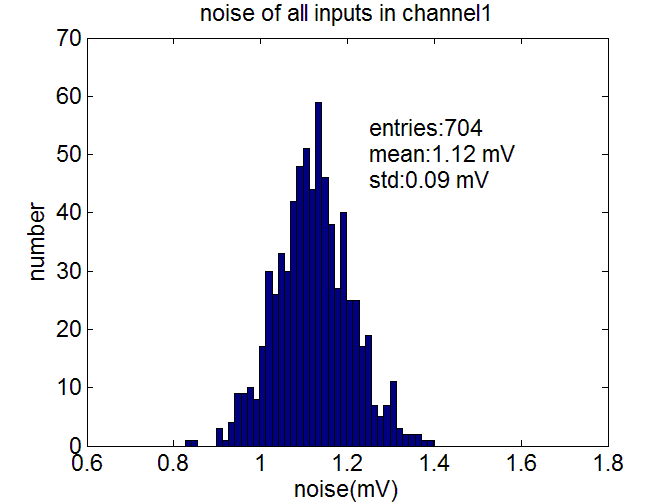 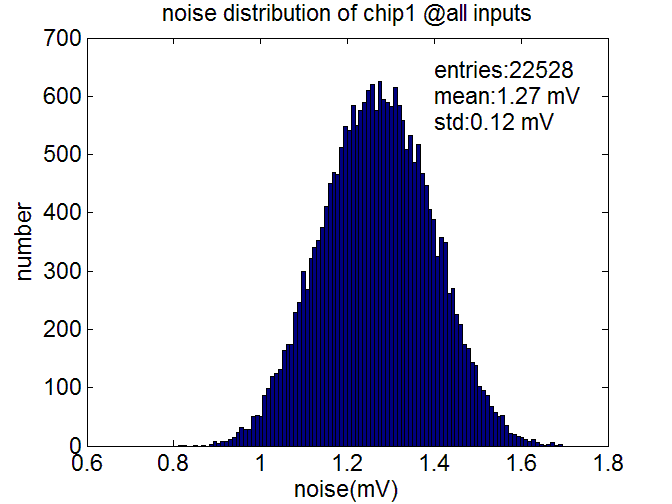 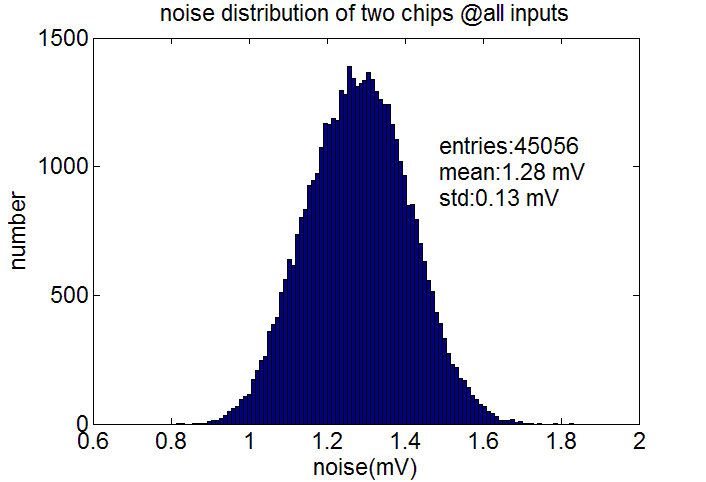 左上：芯片内同一个通道不同cell之间不一致性
右上：芯片内32通道之间不一致性
左下：2块芯片之间的不一致性
通道之间、芯片之间噪声不一致性较小。
14
2014 MPGD会议
2014/7/19
[Speaker Notes: 把噪声折算到输入端，然后说明达到几bit精度]
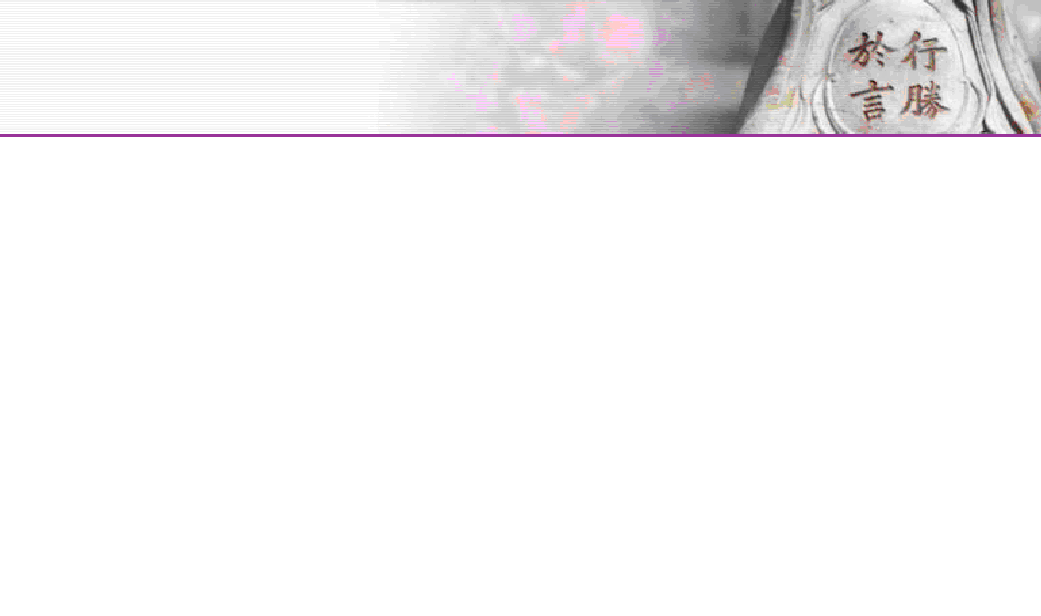 测试结果 –线性
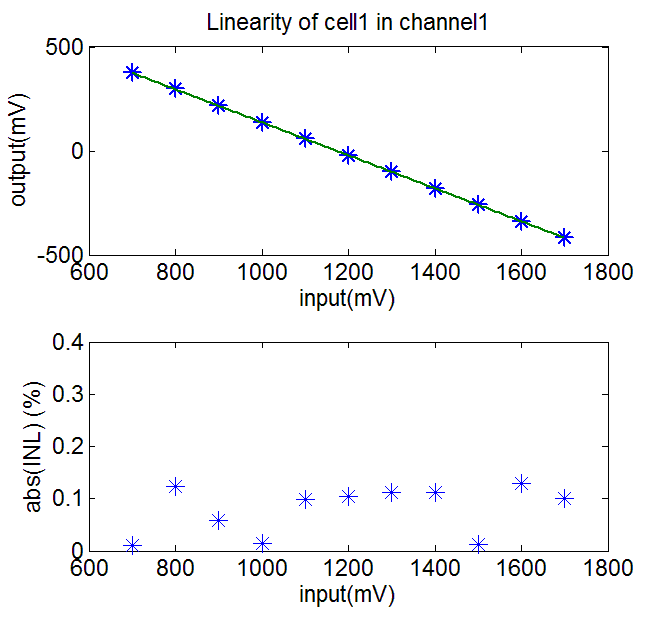 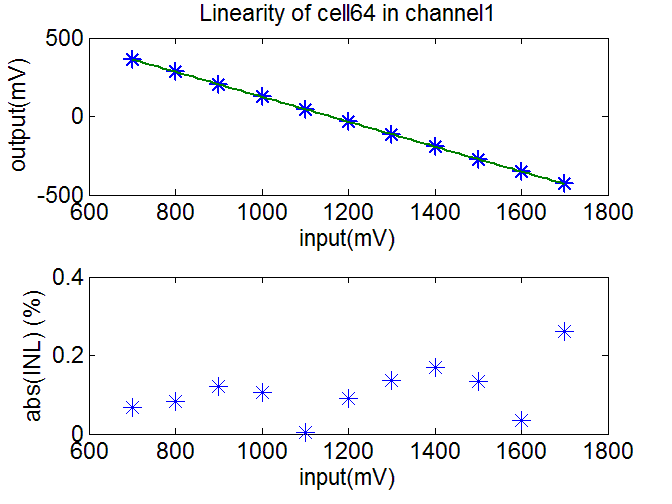 max_INL<0.4%
2014/7/19
15
2014 MPGD会议
[Speaker Notes: 至少这一个通道我查过都是<0.3%]
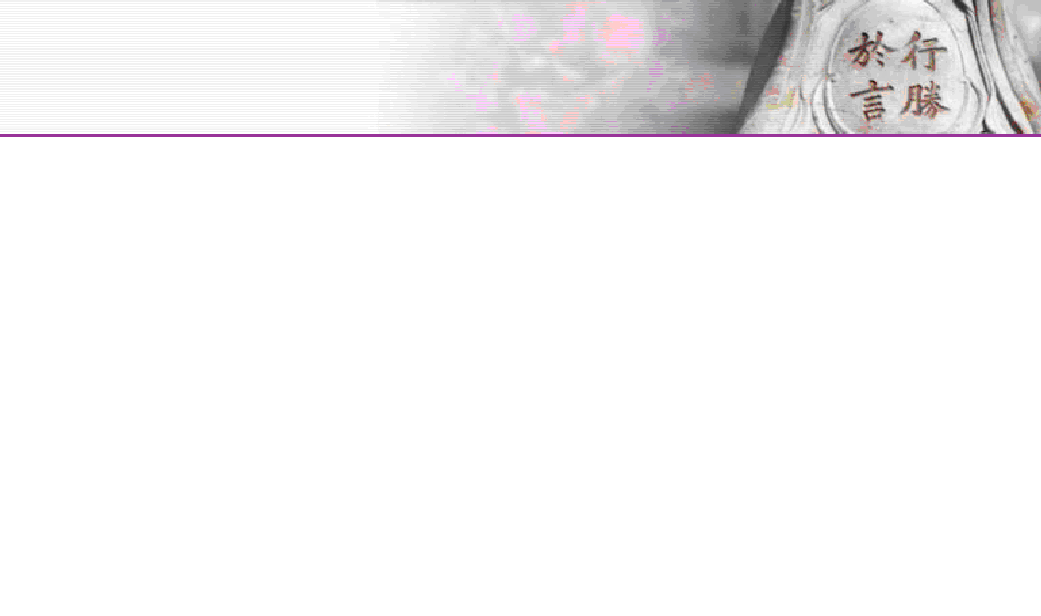 测试结果 –线性不一致性
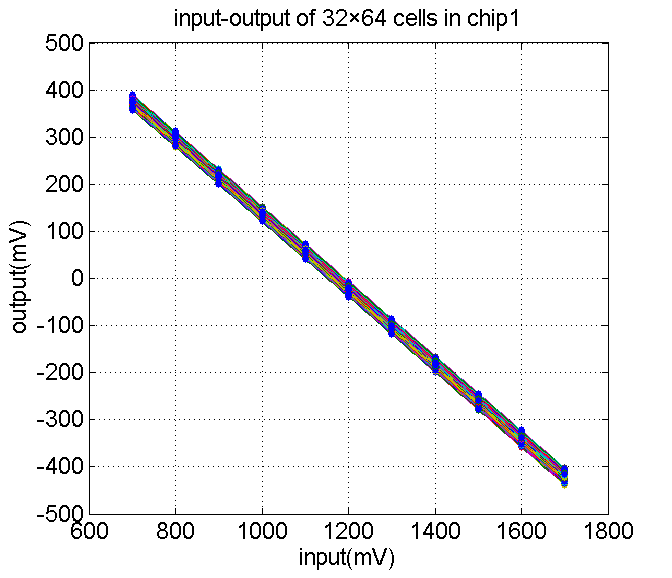 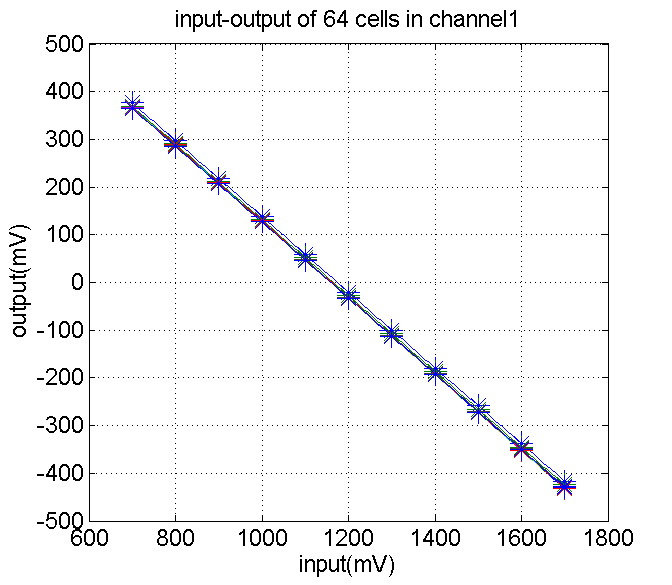 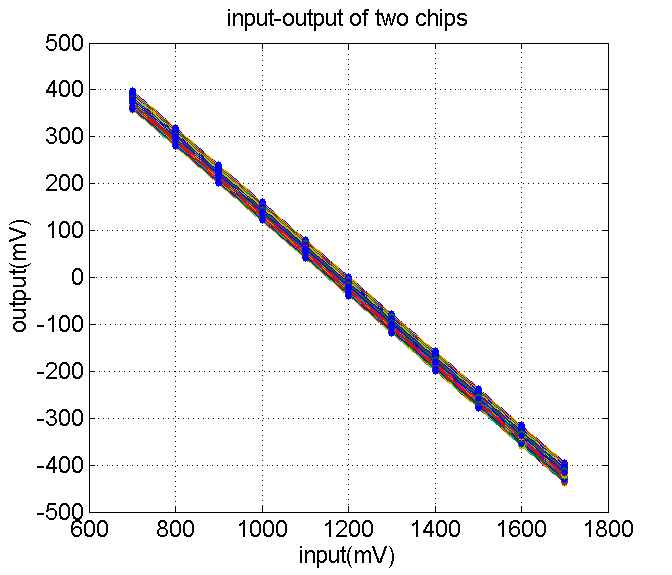 左上：芯片内同一个通道不同cell之间不一致性
右上：芯片内32通道之间不一致性
左下：2块芯片之间的不一致性
线性不一致性较小。
2014/7/19
16
2014 MPGD会议
[Speaker Notes: 如果不一致性很好，甚至可以不用校准]
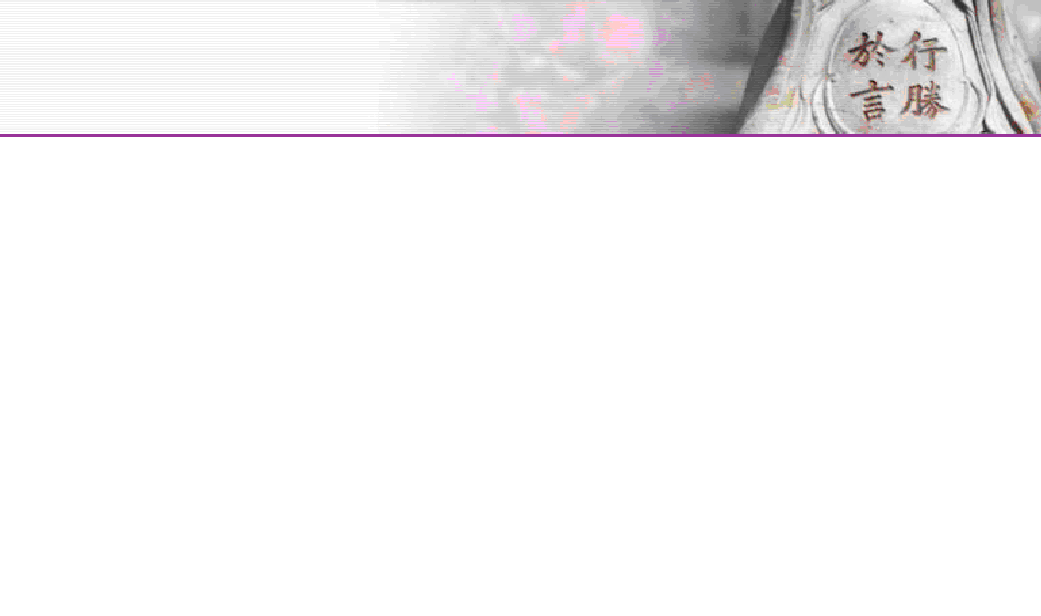 测试结果 –线性不一致性
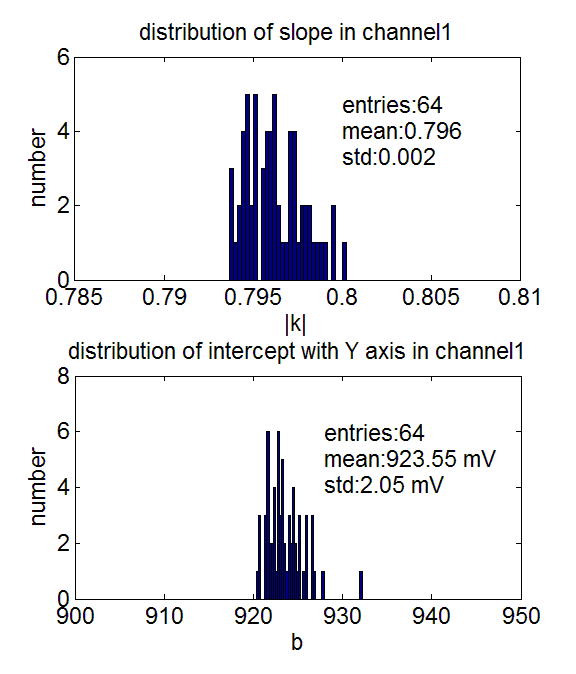 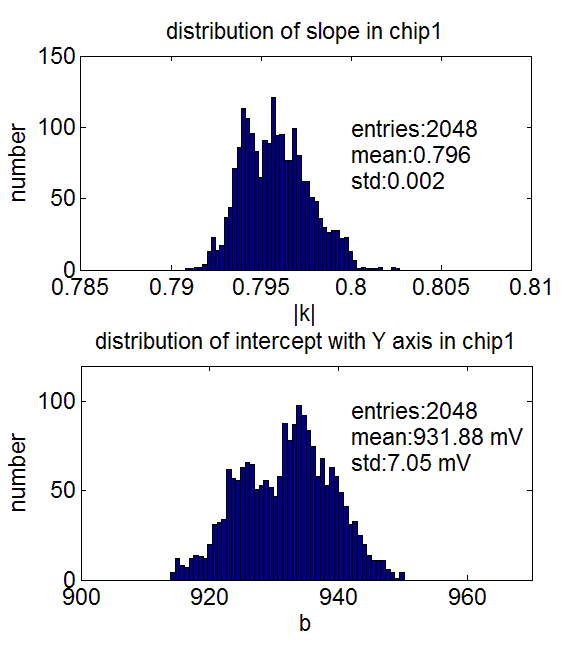 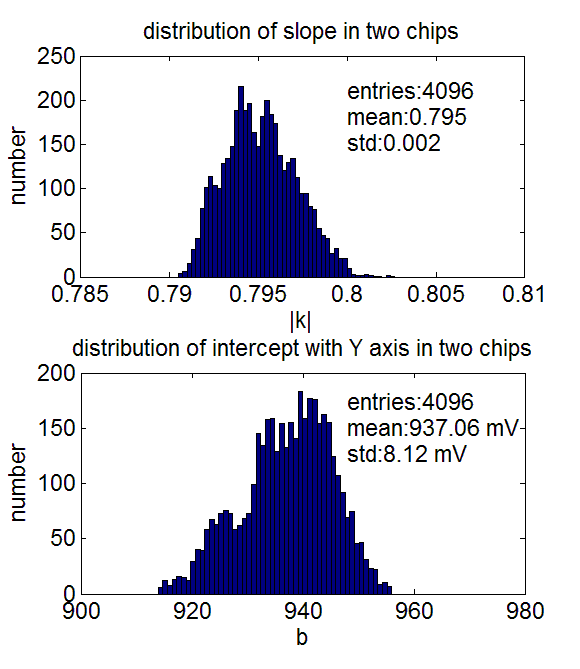 通道之间、芯片之间的增益(K)不一致性很小；
b值不一致性相对有点大，但是可以校正。
2014/7/19
2014 MPGD会议
17
[Speaker Notes: 理论值为0.8，相对偏差为0.5%]
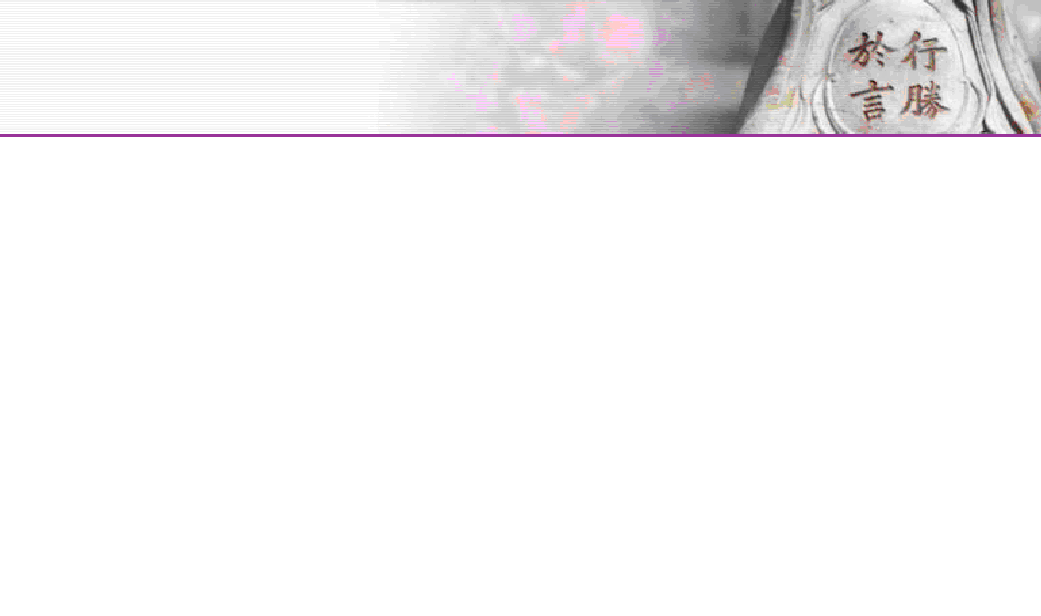 测试结果 –泄漏电流
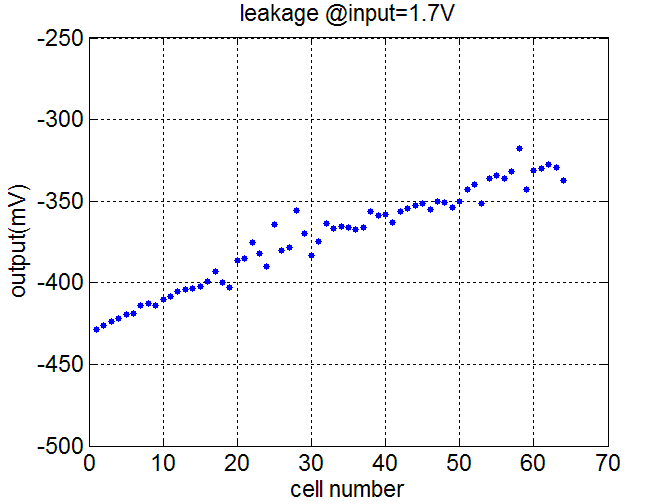 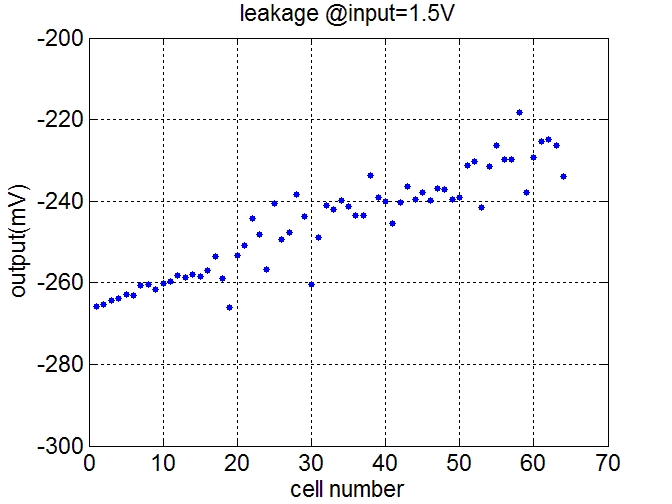 Leakage_max=(100mV/0.8*400fF)/500ms=100fA/s
为达到10bit的精度，需要在4ms内读出所有数据，意味着读出频率至少为0.57MHz，设计值为40M读出
2014/7/19
2014 MPGD会议
18
[Speaker Notes: 这张也要折合到输入端？]
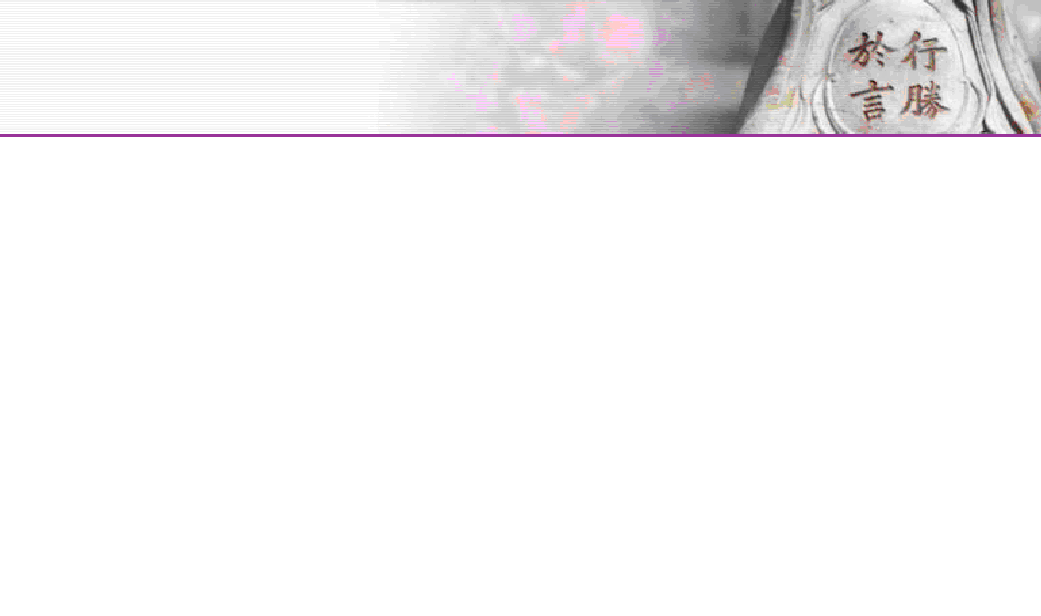 CA+SCA波形采样
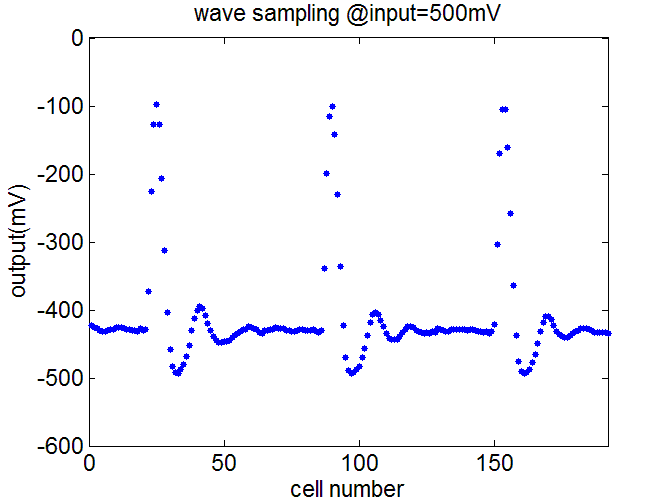 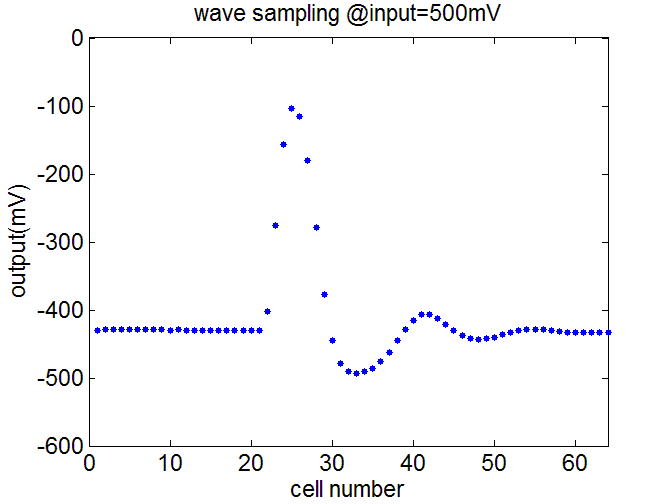 2014/7/19
2014 MPGD会议
19
[Speaker Notes: 左图其实总共有100个波形，此处只显示 3个波形
右图是100个波形的平均，其std值在基线处平稳处大约为1.2-2mV之间，但是在信号处可以高达43mV!!]
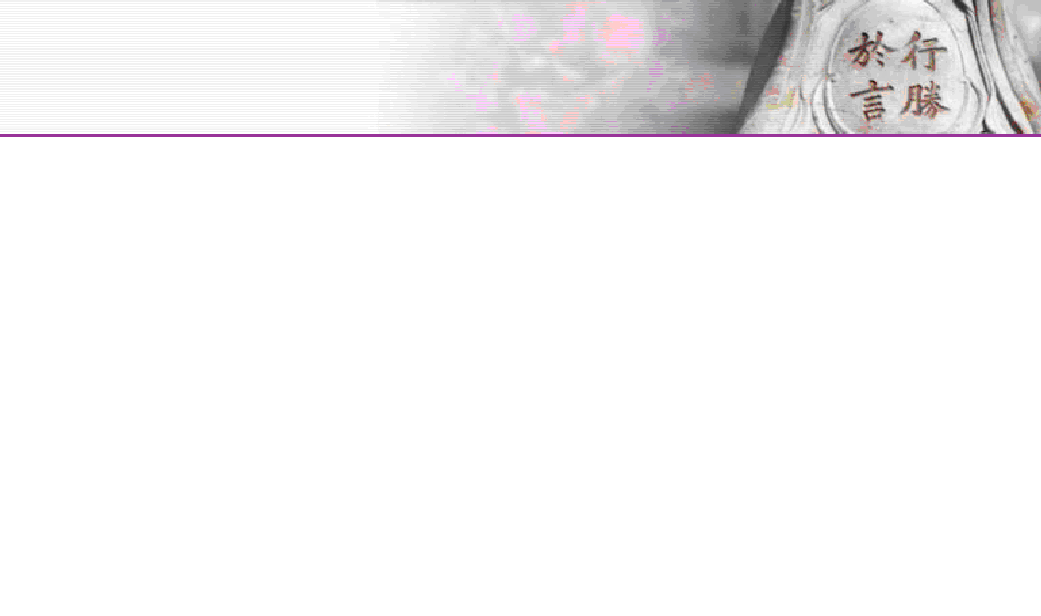 小结和展望
完成了第一版基于SCA波形采样的GEM探测器读出电子学，功能正常，指标基本达标。
下一步计划将CA芯片与SCA芯片在电路板级连接起来，形成128通道的测试板，与探测器联调测试。
预计今年10月会进行32通道SCA第二版流片以及32通道前端和SCA做成同一个芯片进行流片。
2014/7/19
2014 MPGD会议
20
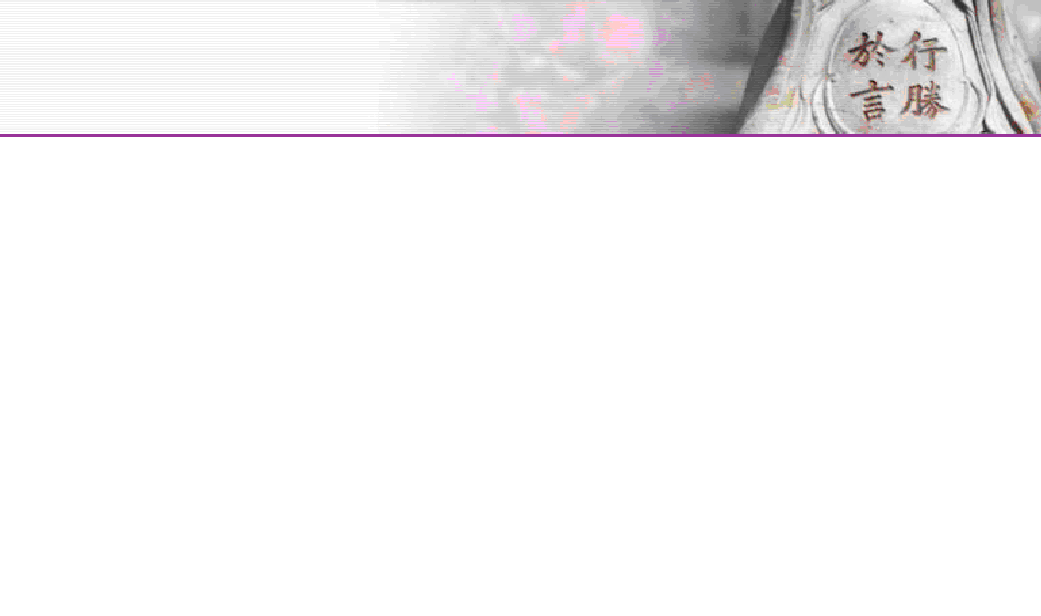 Thank you!
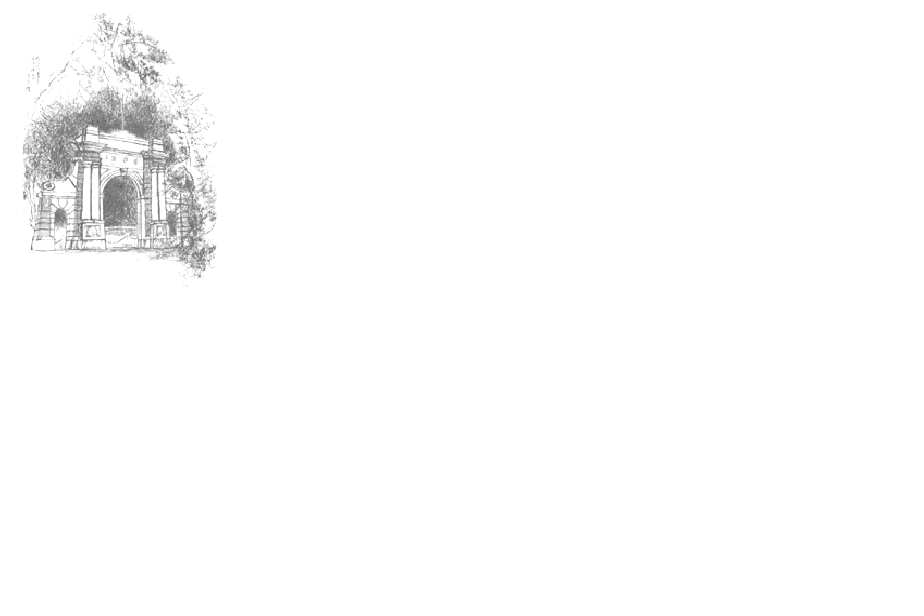 2014/7/19
2014 MPGD会议
21